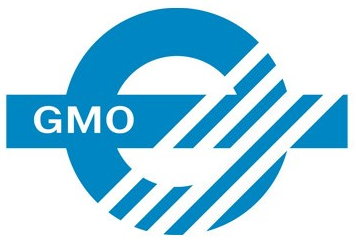 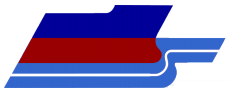 PAPER TITLE / BİLDİRİ BAŞLIĞI
Author(s) / Yazar(lar) 
Afilliations / Kurumları
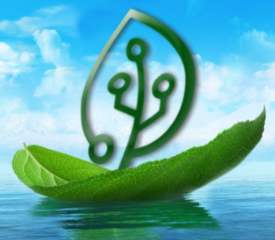 GMO-SHIPMAR 2021 
2nd INTERNATIONAL CONGRESS ON SHIP AND MARINE TECHNOLOGY / 2. ULUSLARARASI GEMİ VE DENİZ TEKNOLOJİSİ KONGRESİ 
16-17 September 2021, Istanbul
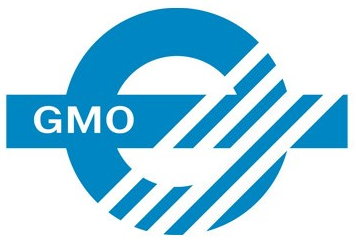 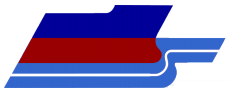 Contents / Sunum İçeriği
..
..
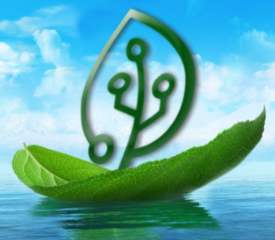 GMO-SHIPMAR 2021 
2nd INTERNATIONAL CONGRESS ON SHIP AND MARINE TECHNOLOGY / 2. ULUSLARARASI GEMİ VE DENİZ TEKNOLOJİSİ KONGRESİ 
16-17 September 2021, Istanbul
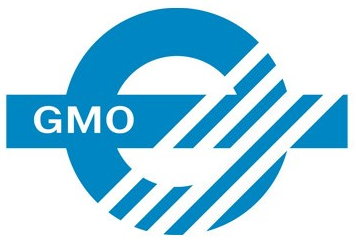 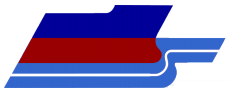 Contents / Sunum İçeriği
..
..
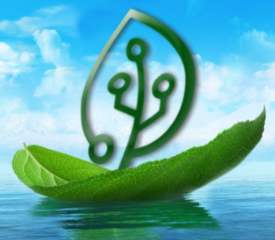 GMO-SHIPMAR 2021 
2nd INTERNATIONAL CONGRESS ON SHIP AND MARINE TECHNOLOGY / 2. ULUSLARARASI GEMİ VE DENİZ TEKNOLOJİSİ KONGRESİ 
16-17 September 2021, Istanbul